[Poster Title] Lorem ipsum dolor sit amet, consectetuer adipiscing elit maecenas porttitor congue massa fusce
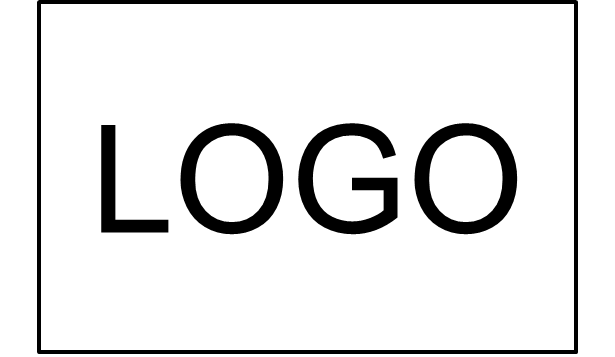 [Replace the following names and titles with those of the actual contributors] Dorena Paschke, PhD; David Alexander, PhD;  Jeff Hay, RN, BSN, MHA, and Pilar Pinilla, MD
Abstract
Methods
Results
Add the abstract here. To remove bullet points, just click the Bullets button on the Home tab.
List methods and descriptions here
Method 1
Method 2
Method 3
Background
Add title if necessary. Click the B button on the home tab to add bold formatting.
Background item
Background item
Background item
Include additional information or methods here.
Objectives
Results
Conclusions
List objectives here
Objective 1
Objective 2
Objective 3
Result 1
Result 2
Result 3
Conclusion 1
Conclusion 2
Conclusion 3
[Speaker Notes: To change this poster, replace our sample content with your own. Or, if you’d rather start from a clean slate, use the New Slide button on the Home tab to insert a new page, then enter your text and content in the empty placeholders. If you need more placeholders for titles, subtitles or body text, copy any of the existing placeholders, then drag the new one into place.]